Enlightenment Beliefs
Equality: the belief that all people are created equal and should be treated the same.
Reason: ideas must be based on evidence and logic.
Popular Sovereignty: governments have power only so long as people obey.
Constitutionalism: governments should clearly define their own powers and limits.
Natural Rights: all humans have certain basic rights regardless of their government.
Warmup 1/31
Would an anarchy be a good place to live?
Why?

Are we naturally good or naturally evil?
Why do you think that?
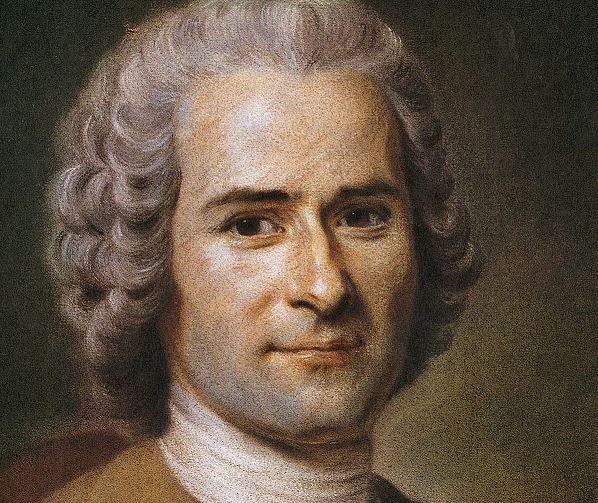 Hobbes, Locke, Rousseau
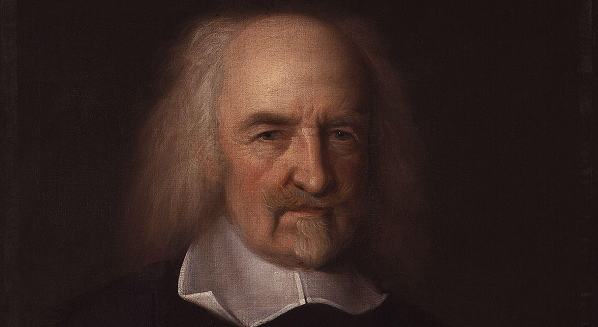 We’ll be reading about the 3 most important philosophers of the Enlightenment.
Thomas Hobbes
John Locke
Jean-Jacques Rousseau

We’re going to figure out what they believe and why.
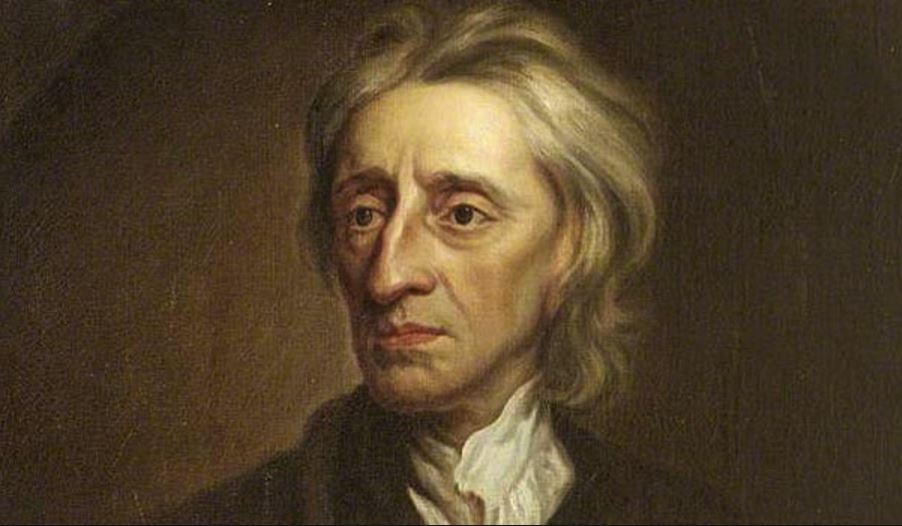 ASSIGNMENT: Hobbes, Locke, and Rousseau
Part 1
Grab worksheet and reading material
Read each philosopher one at a time.
Summarize on the worksheet 2 facts about each philosopher and 5 things they believe

Done at 2:38
ASSIGNMENT: Hobbes, Locke, and Rousseau
Part 2
Get with a partner.
Answer the following sections:
Human Nature
Purpose of Government
Best Government

12 minutes
ASSIGNMENT: Hobbes, Locke, and Rousseau
Part 3
Finish the last section on your own.
Answer should be at least 3 sentences.
Quiz Monday
Quiz covers:
Political systems: anarchy, representative democracy, direct democracy, oligarchy, autocracy, monarchy, and republic
Enlightenment: reason, popular sovereignty, constitutionalism, equality, and natural rights
Hobbes, Locke, and Rousseau: what they believe about human nature and the purpose of gov.